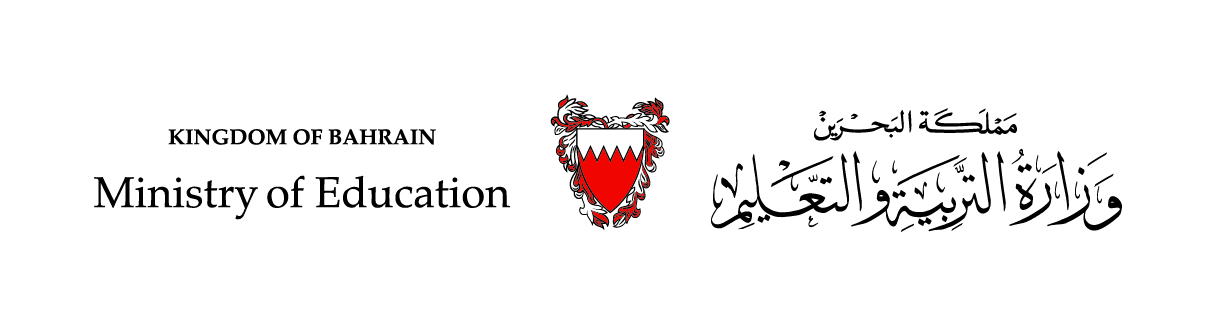 درس في مادّة اللّغة العربيّة(الإملاء)- الفَصْلُ الدّراسِيُّ الأوَّلُالتَّاءُ المَفْتوحَةُ في آخرِ الاسْمِ الثُّلاثِيّ ساكِنِ الوَسَطِ  الصّفّ الرّابع الابتدائيّ
التاء المفتوحة في آخر الاسم الثلاثي ساكن الوسط– اللّغة العربيَة – الصف الرابع
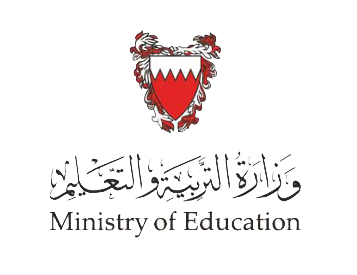 أهْدافُ الدَّرْسِ
الهدفُ الأوَّلُ: تمييزُ كتابةِ التاءِ المفتوحةِ في آخرِ الاسْمِ الثلاثِيّ ساكنِ الوسطِ من خلالِ الأمثلةِ المعروضةِ.
الهدَفُ الثّاني: استنتاجُ قاعدةِ الدَّرسِ من خلالِ الأمثلةِ المعروضةِ. 
الهدَفُ الثالث: توظيفُ قاعدةِ الدَّرسِ في حلّ التدريباتِ وإنشاءِ جملٍ مفيدةٍ . .
أَكْتَشِفُ
أَقرَأُ وأُلاحِظُ:
التاء المفتوحة في آخر الاسم الثلاثي ساكن الوسط– اللّغة العربيَة – الصف الرابع
أُلاحِظُ الكَلِماتِ المكتوبةَ باللونِ الأحمرِ، ثُمّ أُجيبُ: 
ما نوع هذه الكلماتُ؟                            أ. فعل.          ب. اسم.          ج. حرف. 
كم عددُ أحرفِ كلّ كلمةٍ من هذه الكلماتِ؟    أ. 3 .           ب. 4.             ج. 5.
- ما حركةُ الحرفِ الأوسطِ فيها؟                      أ. الفتحة.       ب. الضمة.         ج. السكون.
- كيف كُتِبَتْ التاءُ المتصلةُ بهذه الكلماتِ؟          أ. مفتوحة.      ب. مربوطة.
أَقرَأُ وأُلاحِظُ:
أَكْتَشِفُ
التاء المفتوحة في آخر الاسم الثلاثي ساكن الوسط– اللّغة العربيَة – الصف الرابع
أُلاحِظُ الكَلِماتَ المكتوبة باللونِ الأحمرِ، ثُمّ أُجيبُ: 
ما نوع هذه الكلمات؟                           أ. فعل.        ب. اسم.         ج. حرف. 
كم عدد أحرف كل كلمة من هذه الكلمات؟   أ. 3.          ب. 4.           ج. 5.
- ما حركةُ الحرف الأوسط فيها؟                     أ. الفتحة.     ب. الضمة.       ج. السكون.
- كيف كُتِبَتْ التاء المتصلة بهذه الكلمات؟        أ. مفتوحة.      ب. مربوطة.
التاء المفتوحة في آخر الاسم الثلاثي ساكن الوسط– اللّغة العربيَة – الصف الرابع
أَسْتَنْتِجُ أَنَّ:
تُكْتَبُ التَّاءُ مَفْتوحَةً في آخِر الاسْمِ الثُّلاثِيّ ساكِن الوَسَطِ مِثل:
 بِنْت، صَوْت، بَيْت، نَحْت، بَخْت.
أُطَبِّقُ
نشاط 1
التاء المفتوحة في آخر الاسم الثلاثي ساكن الوسط– اللّغة العربيَة – الصف الرابع
أحلُ اللُغزَ بشرطِ أن تكونَ الإجابةُ باسْمٍ ثُّلاثِيّ ساكِنِ الوَسَط:
1- الحيوانُ الّذي ابتلعَ سيدَنا يونسَ. 
................................................................................................................................
2- يسير بلا رِجْلين، ولا يدخُل إلا بالأذنين .
................................................................................................................................
3-  ما الشيء الذي إن لم تقتُلْهُ قتلك ؟
................................................................................................................................
أُطَبِّقُ
نشاط 1
التاء المفتوحة في آخر الاسم الثلاثي ساكن الوسط– اللّغة العربيَة – الصف الرابع
أحلُ اللُّغزَ بشرطِ أن تكون الإجابةُ باسْمٍ ثُّلاثِيّ ساكِنِ الوَسَط:
1- الحيوانُ الّذي ابتلعَ سيدَنا يونس. 
الحوْتُ. 
2- يسير بلا رجلين، ولا يدخل إلا بالأذنين .
 الصَّوْتُ.
3-  ما الشيء الذي إن لم تقتله قتلك ؟ 
الوقْتُ.
أُطَبِّقُ
التاء المفتوحة في آخر الاسم الثلاثي ساكن الوسط– اللّغة العربيَة – الصف الرابع
نشاط 2
أُكملُ النّاقصَ باسمٍ ثّلاثِيّ ساكِنِ الوَسَط منتهيّ بتّاء، ثُمّ أكونُ جملةً مفيدةً:
1. ................................ الزيتون.
الجملة :.............................................................................................................................

2. ................................ جدي. 
الجملة :.............................................................................................................................

3. ................................ الرعد. 
الجملة :.............................................................................................................................
أُطَبِّقُ
نشاط 2
التاء المفتوحة في آخر الاسم الثلاثي ساكن الوسط– اللّغة العربيَة – الصف الرابع
أُقَيِّمُ إِجَابَتِي
أُكملُ النّاقصَ باسمٍ ثّلاثِيّ ساكِنِ الوَسَط منتهية بتّاء، ثُمّ أكونُ جملةً مفيدةً:
1. زيْتُ الزيتونِ.
الجملةُ: تستخدمُ أمي زيْتَ الزيتونِ في القلي. 

2. بيْتُ جَدي. 
الجملةُ: أزورُ بيتَ جَدي في نهايةِ الأسبوعِ.  

3. صوْتُ الرعدِ. 
الجملةُ: صوْتُ الرعدِ أرعبَني.
نشاط ختامي
التاء المفتوحة في آخر الاسم الثلاثي ساكن الوسط– اللّغة العربيَة – الصف الرابع
أملأُ الفِقْرَة الآتيةَ بما يناسبها من الكلمات المعطاة.
بَيْتِ – السّبْتِ  – زيْتَ – وقْتٍ – صوْتَ
في صباحِ يوم .................... جَلَستُ في .................... مبكرٍ . 
سَمِعتُ .................... أمّيّ في المطبخِ تُحضرُ بعضًا مِن الطعامِ. كان المكانُ منظّمًا لأن أمّيّ تُرجِعُ كلّ ما تستخدِمُهُ بعدَ الإنتهاءِ منه في مكانِه. بعد أنْ انتهتْ، نادتني لأذهبَ ببعضِ الأطباقِ إلى .................... الجيرانِ، كي يُقاسِمونَنا الطعامَ اللّذيذَ كما اعتادتْ أمُّيّ فِعْلَه. 
وقبلَ أنْ أخرجَ، صاحتْ أمّيّ: انتظرْ، لقد نسيتُ أنْ أضعَ لهم .................... الزيتونِ.
نشاط ختامي
التاء المفتوحة في آخر الاسم الثلاثي ساكن الوسط– اللّغة العربيَة – الصف الرابع
أُقَيِّمُ إِجَابَتِي
أملأُ الفِقْرَة الآتية بما يناسبها من الكلمات المعطاة.
في صباحِ يومِ السّبْتِ جَلَسْتُ في وقْتٍ مبكرٍ . 
سَمِعتُ صوْتَ أمّيّ في المطبخِ تُحضّرُ بعضًا مِن الطعامِ. كان المكانُ منظّمًا لأنَّ أمّيّ تُرجِعُ كلَّ ما تستخدمُهُ بعدَ الإنتهاءِ منه في مكانِه. بعد أن انتهتْ، نادتْني لأذهبَ ببعضِ الأطباقِ إلى بَيْتِ الجيرانِ، كي يُقاسِمونَنا الطَّعامَ اللّذيذَ كما اعتادتْ أمُّيّ فعْلَه . 
وقبلِ أنْ أخرجَ، صاحتْ أمّيّ: انتظرْ، لقد نسيتُ أنْ أضعَ لهم زيْتَ الزيتونِ.
التاء المفتوحة في آخر الاسم الثلاثي ساكن الوسط– اللّغة العربيَة – الصف الرابع
انتهى الدرسُ